GAMT: A Fast and Scalable IP Lookup Engine forGPU-based Software Routers
Author: Yanbiao Li, Dafang Zhang, Alex X. Liu and Jintao Zheng
Publisher: ANCS '13 Proceedings of the ninth ACM/IEEE symposium on Architectures for networking and communications systems
Presenter: Tung-yin Chi
Date: 2015/10/14
1
[Speaker Notes: ANCS : Architectures for Networking and Communications Systems]
Introduction
The GPU is becoming an emerging platform for high performance general-purpose computing.

J. Zhao et al. [27] - GPU-Accelerated Lookup Engine (GALE)
only applicable for IPv4
decline sharply with the increase of update frequency

GPU-Accelerated Multi-bit Trie (GAMT)
Scale to IPv6 smoothly
Keep stable lookup throughput under highly frequent updates
Improve lookup performance with latency controlled
2
Background and Related Work
Multi-bit Trie
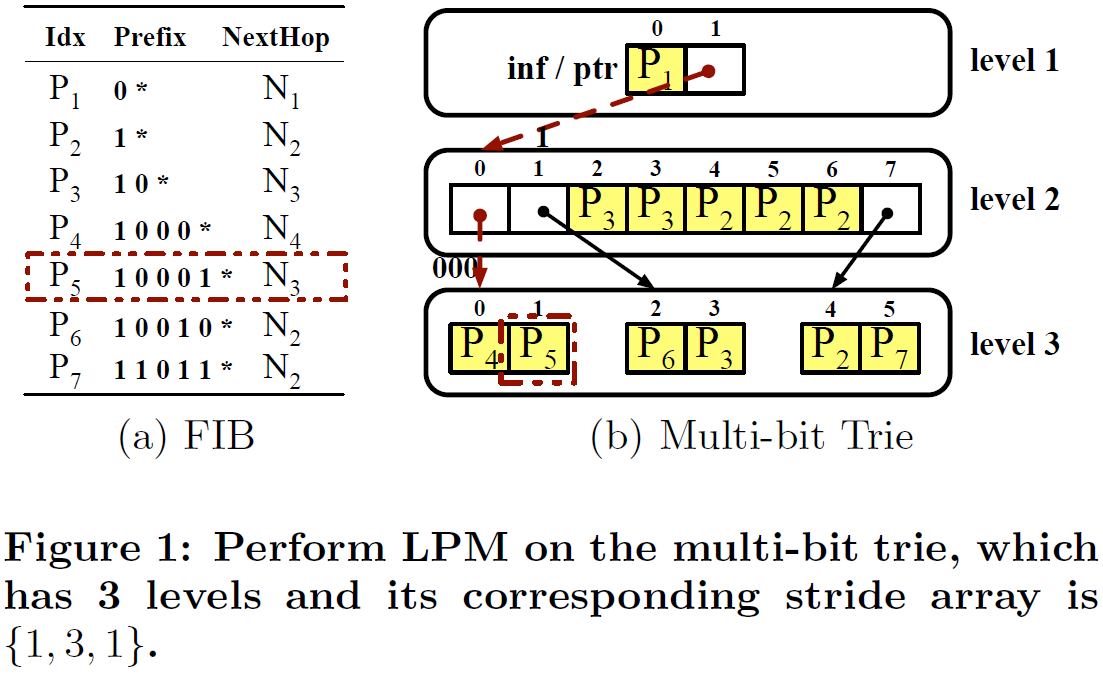 3
Background and Related Work
CUDA Programming Model
Coalescence of Global Memory Accesses
Overlapping Behaviors on the GPU
GPU-Accelerated IP Lookup Engine
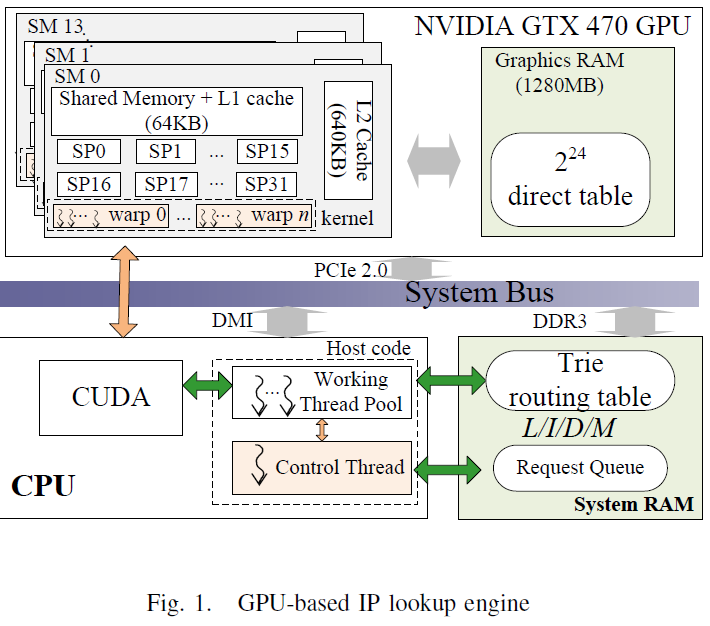 4
GPU-accelerated Multi-bit Trie
Encoding Rules and Lookup Approach
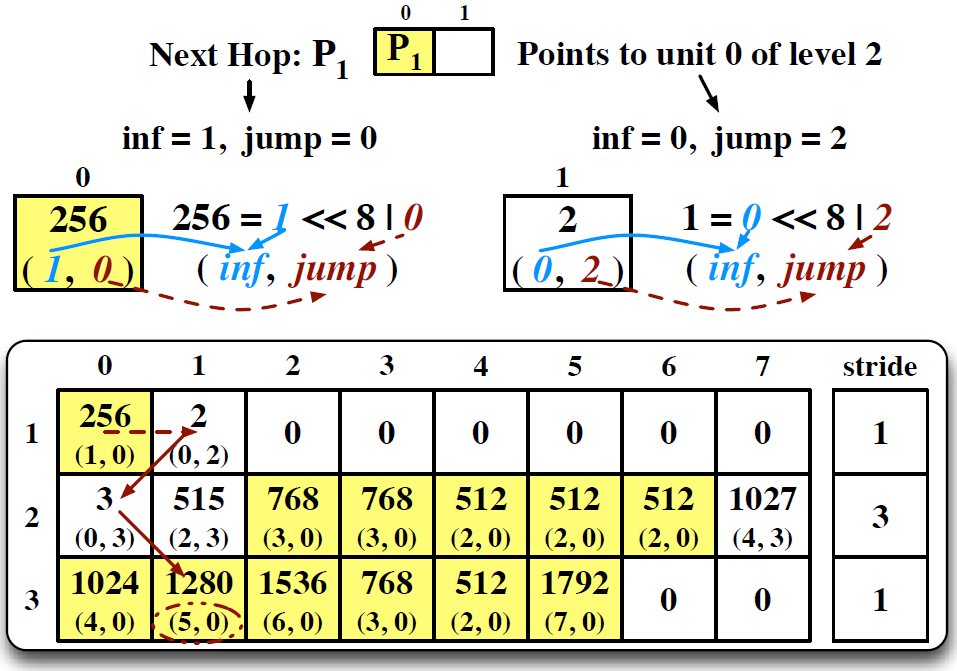 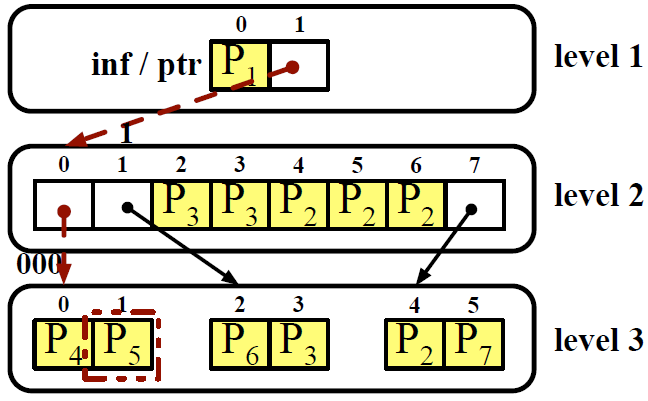 5
GPU-accelerated Multi-bit Trie
Encoding Rules and Lookup Approach
Ex : 10001*
Step 1. Default (inf, jump) = (0, 1)
Step 2. (inf, jump) = (0 + 1, 1) = (1, 1) => (inf, jump) = (0, 2) 
Step 3. (inf, jump) = (0 + 0, 2) = (0, 2) => (inf, jump) = (0, 3) 
Step 4. (inf, jump) = (0 + 1, 3) = (1, 3) => (inf, jump) = (5, 0)
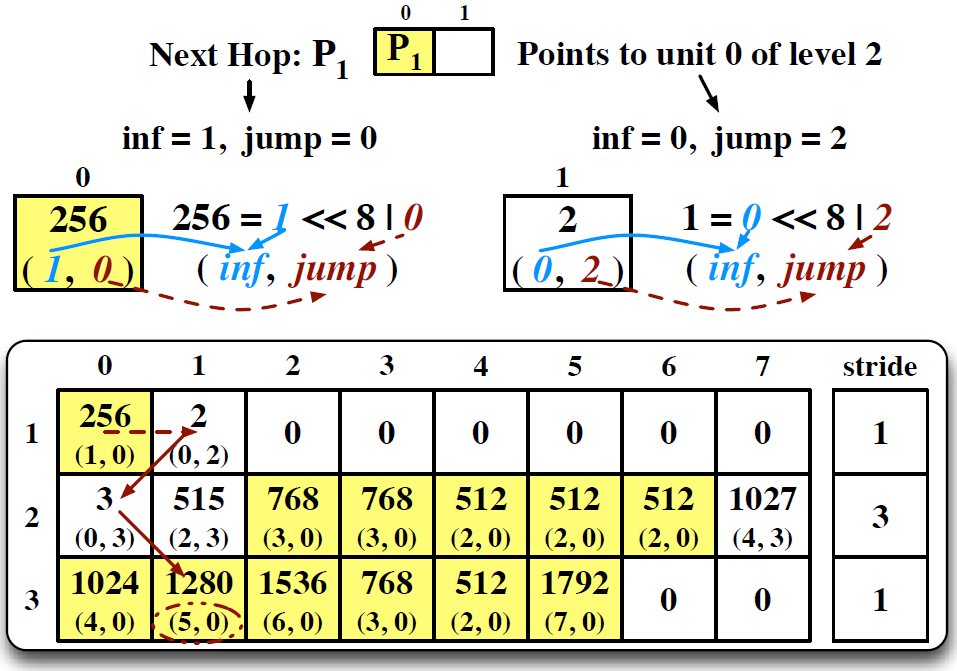 6
GPU-accelerated Multi-bit Trie
Encoding Rules and Lookup Approach
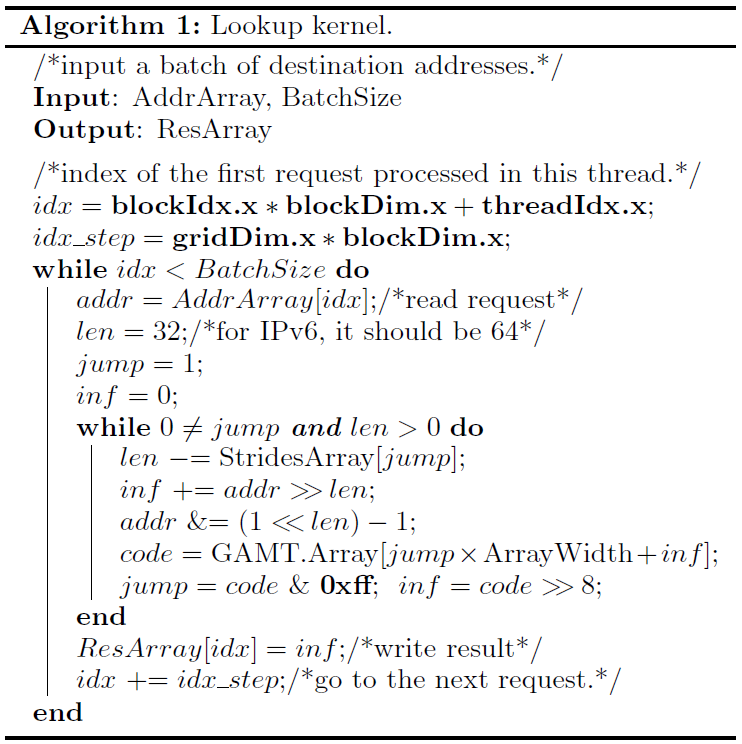 7
GPU-accelerated Multi-bit Trie
Update Mechanism
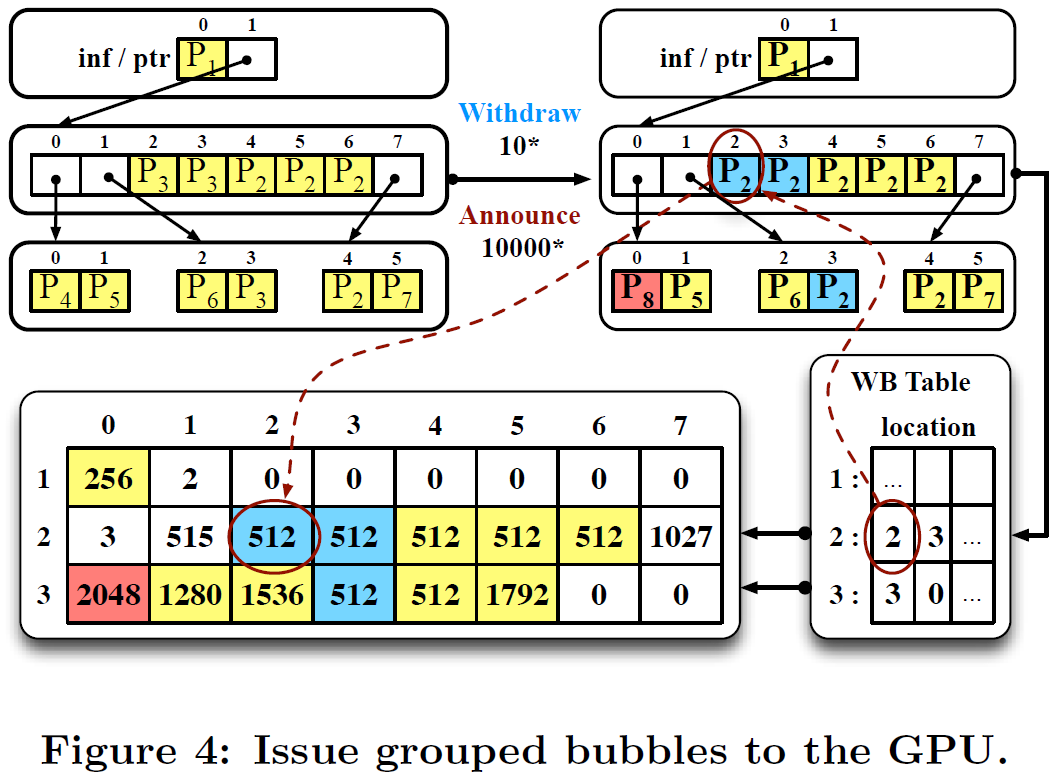 8
GPU-accelerated Multi-bit Trie
Update Mechanism
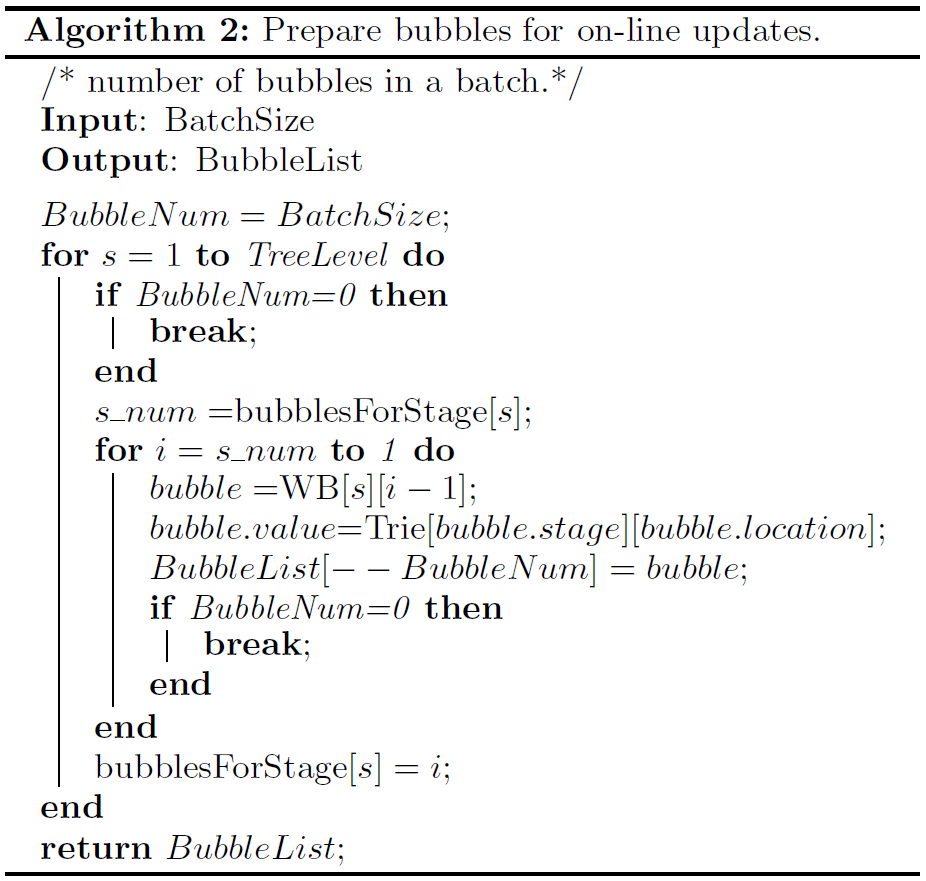 9
GPU-accelerated Multi-bit Trie
Architecture Overview
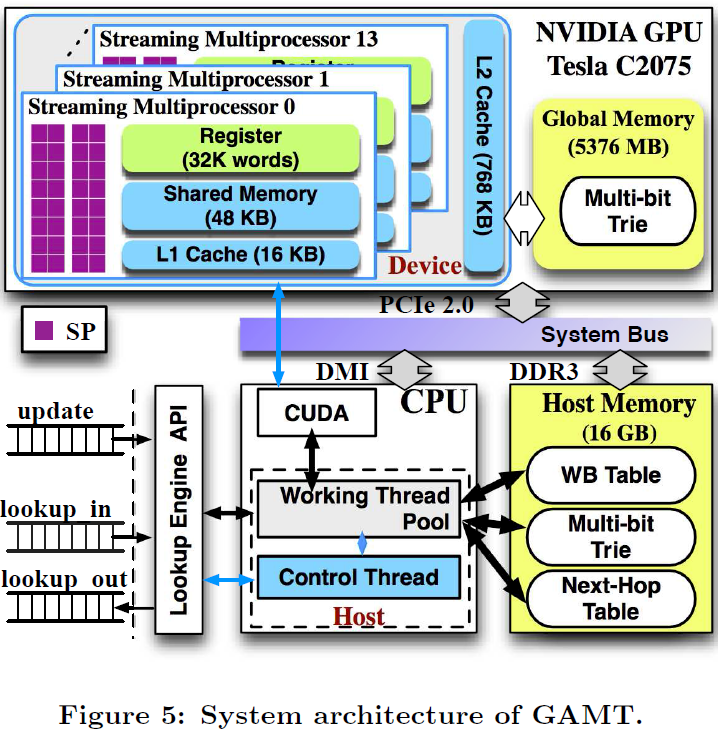 10
Performance Optimization
Optimized Multi-bit Trie
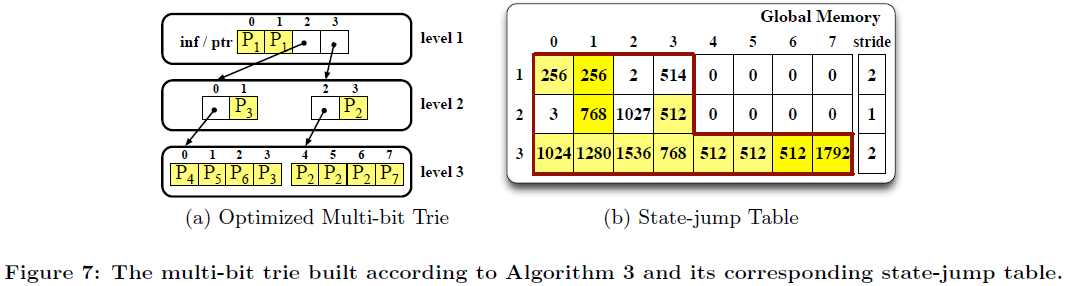 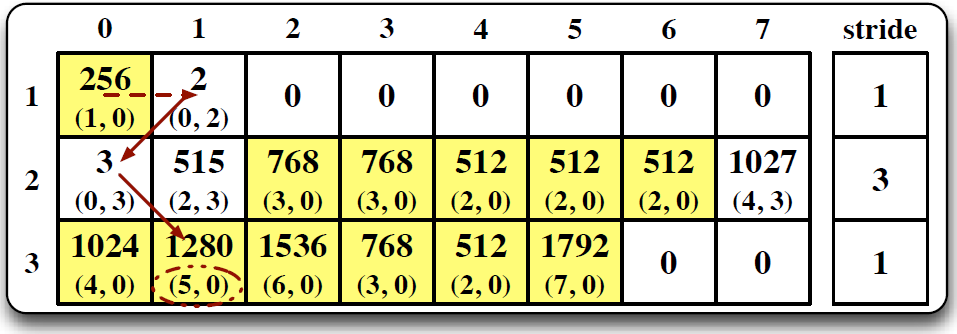 11
Performance Optimization
Optimized Multi-bit Trie
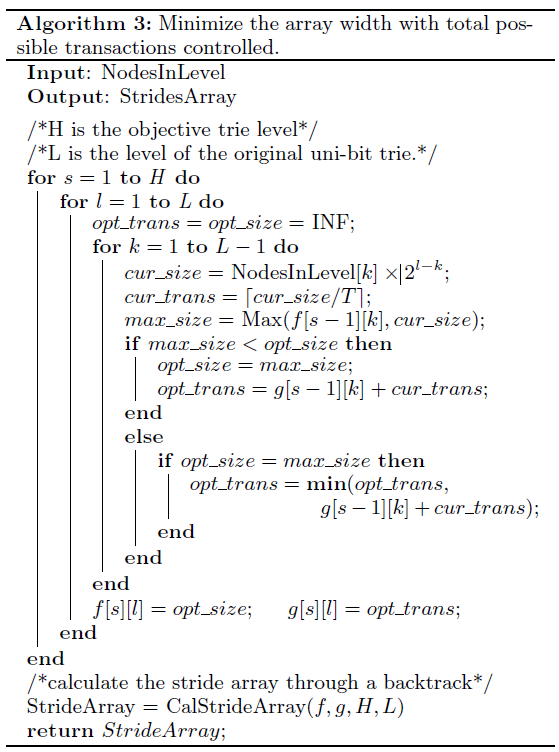 12
Performance Optimization
Delete in Lazy Mode
Multi-Stream Pipeline
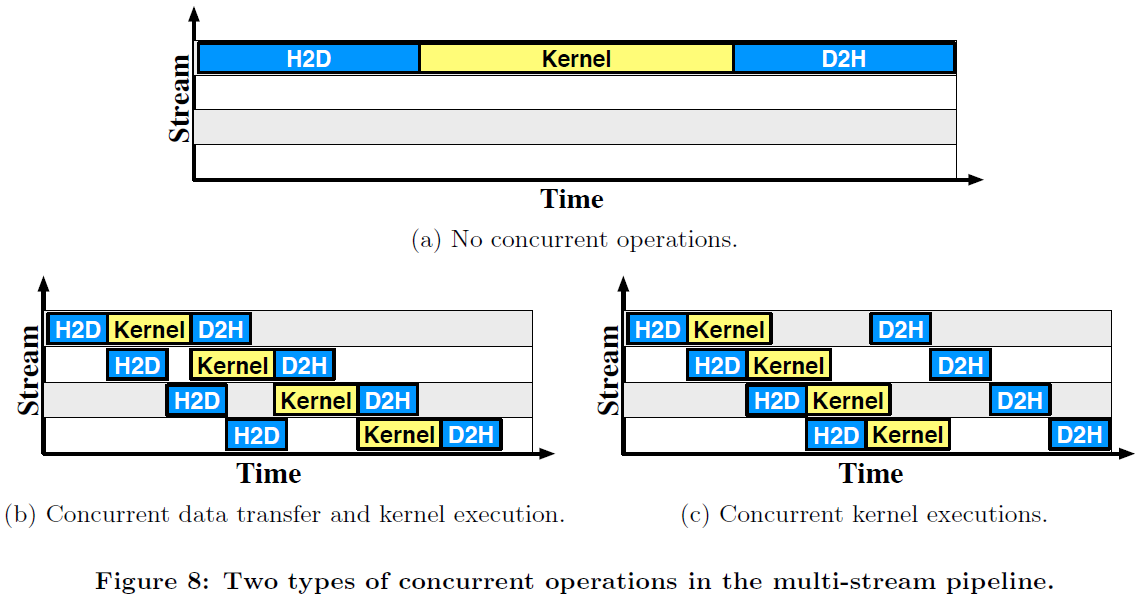 13
Experimental Evaluation
Evaluation Methodology
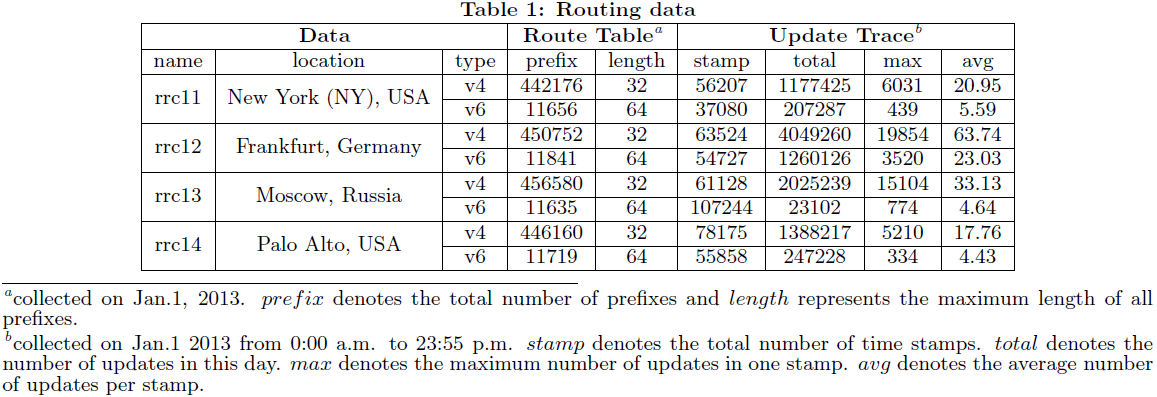 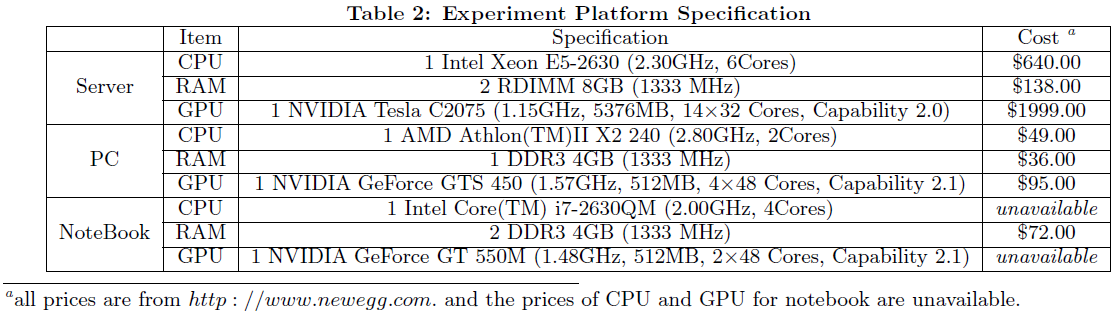 14
Experimental Evaluation
Evaluation Methodology
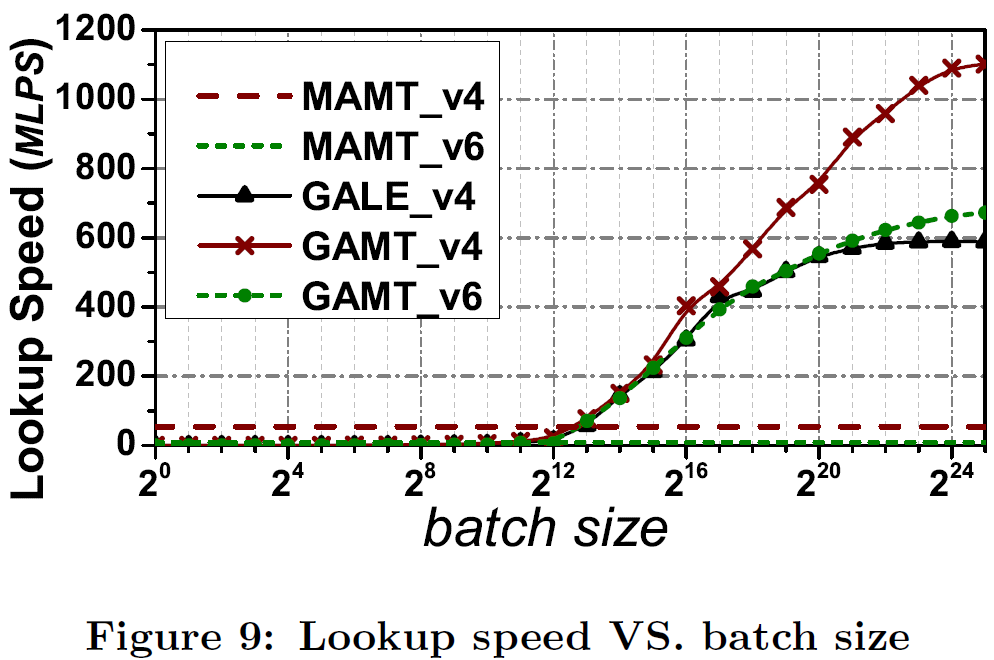 15
Experimental Evaluation
Lookup Performance
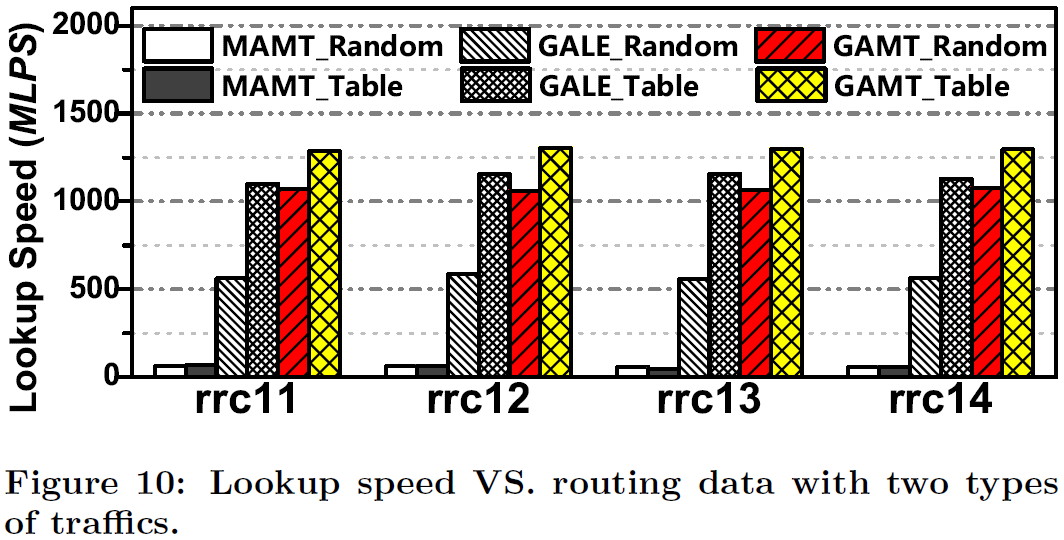 16
Experimental Evaluation
Lookup Performance
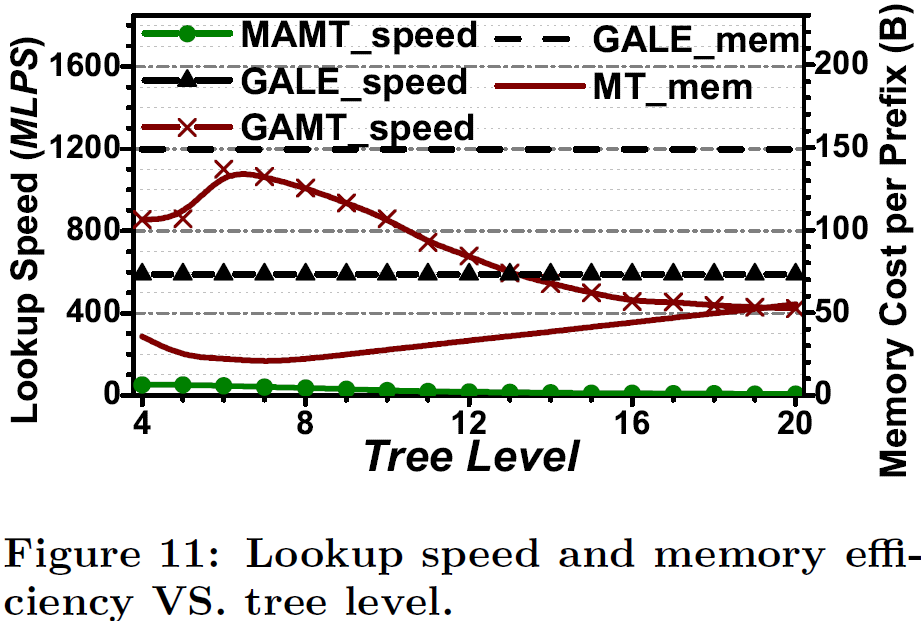 17
Experimental Evaluation
Lookup Performance
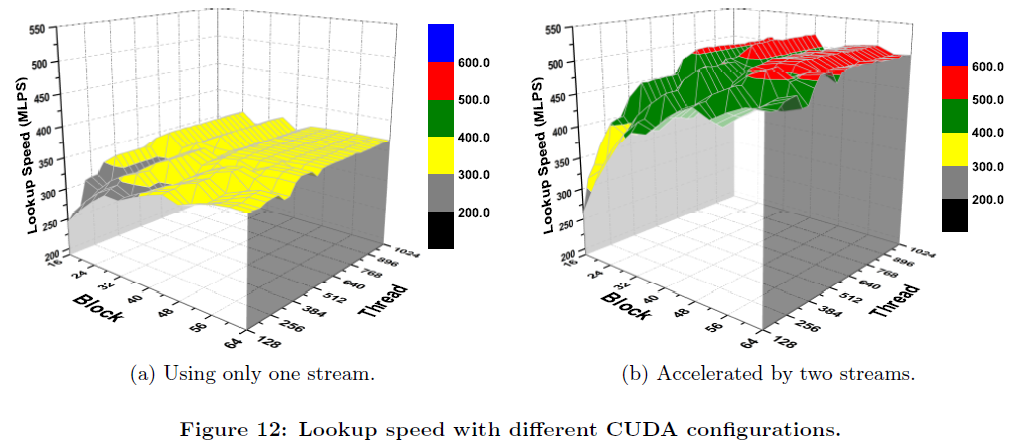 18
Experimental Evaluation
Update Overhead
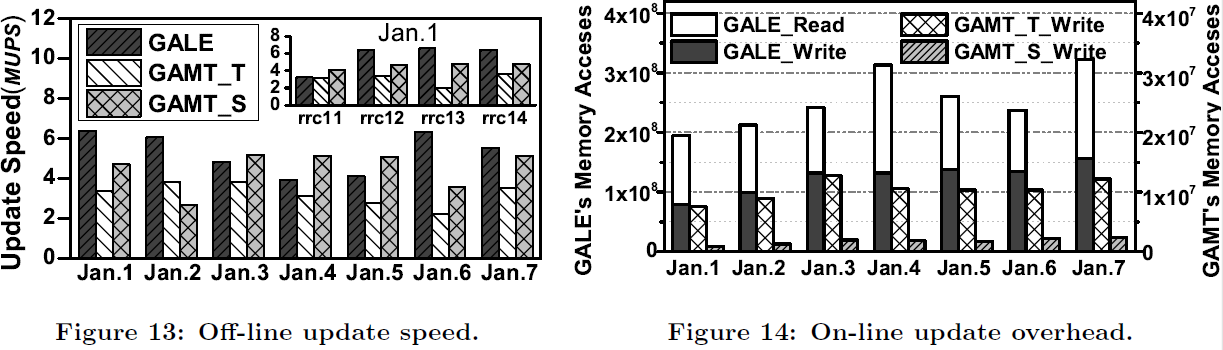 19
Experimental Evaluation
Comprehensive Performance
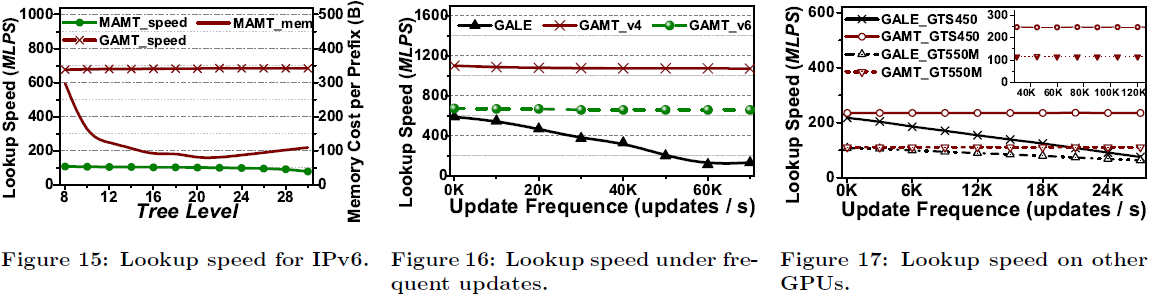 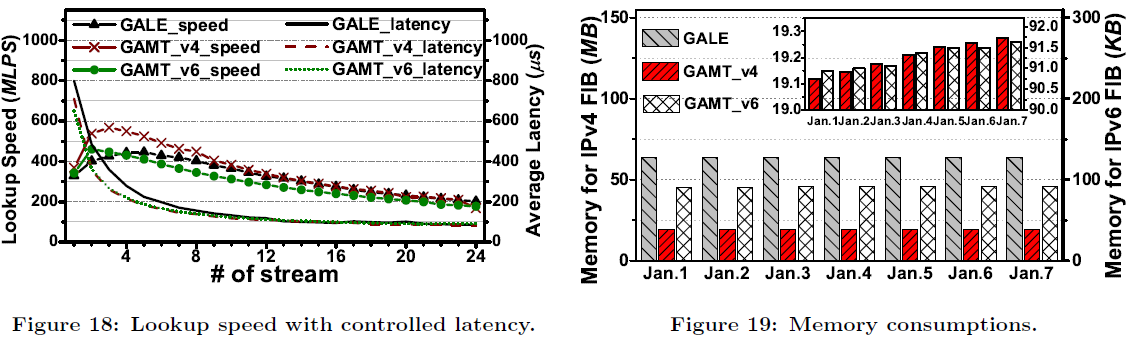 20